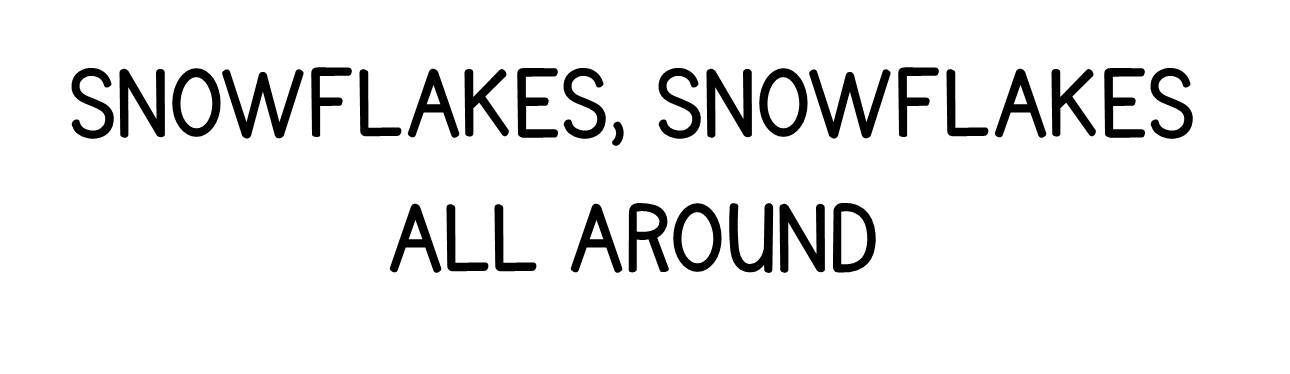 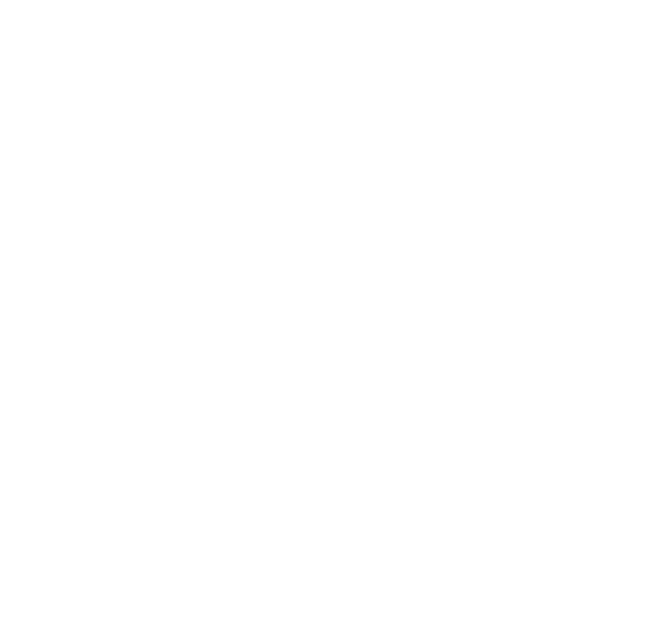 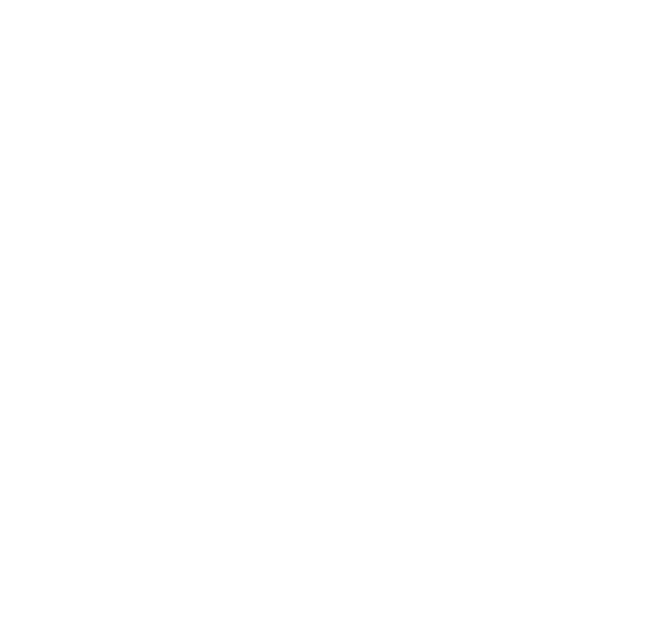 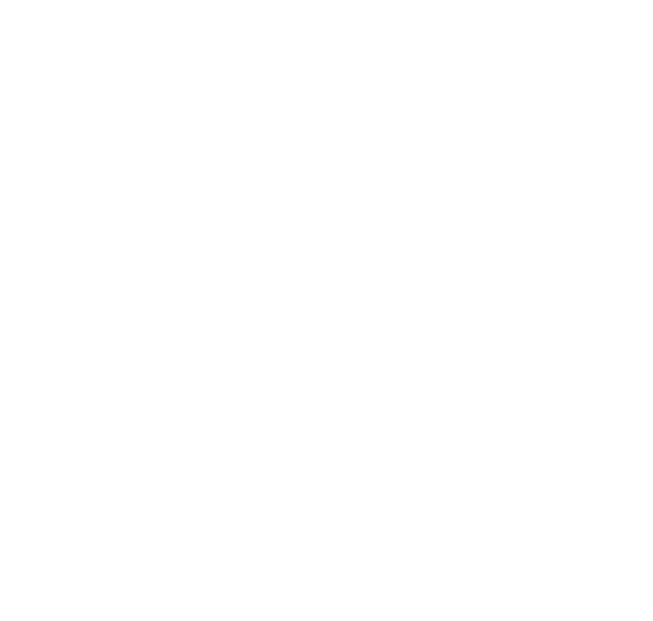 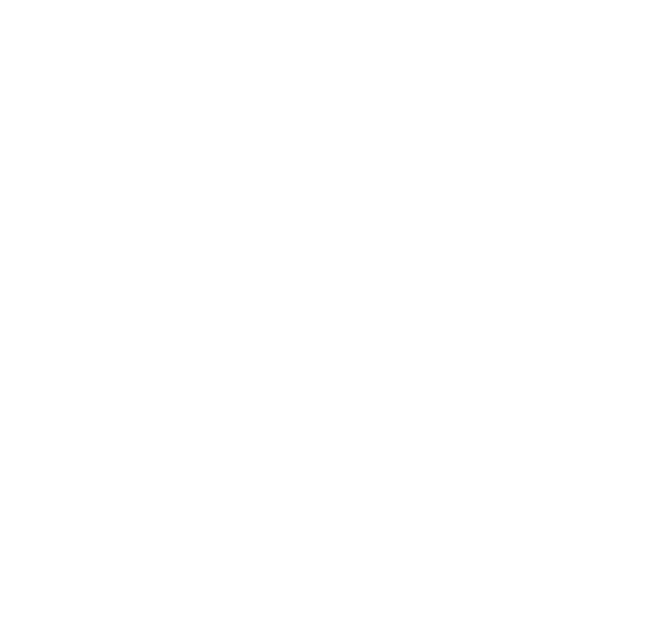 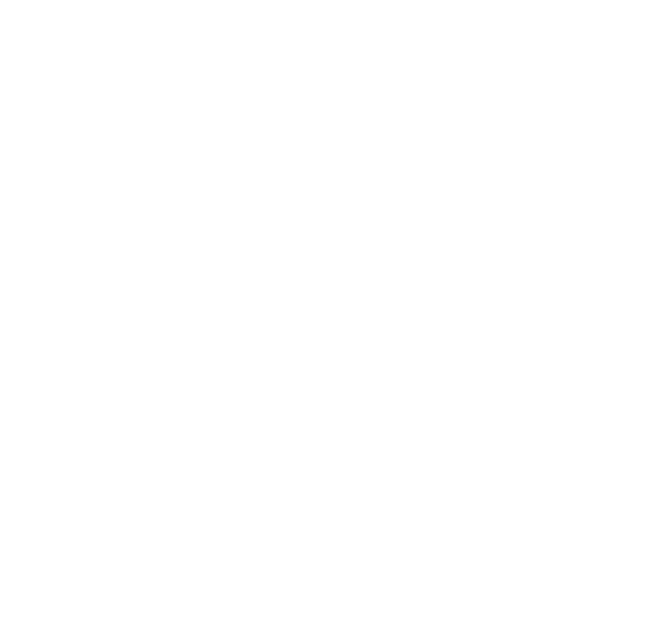 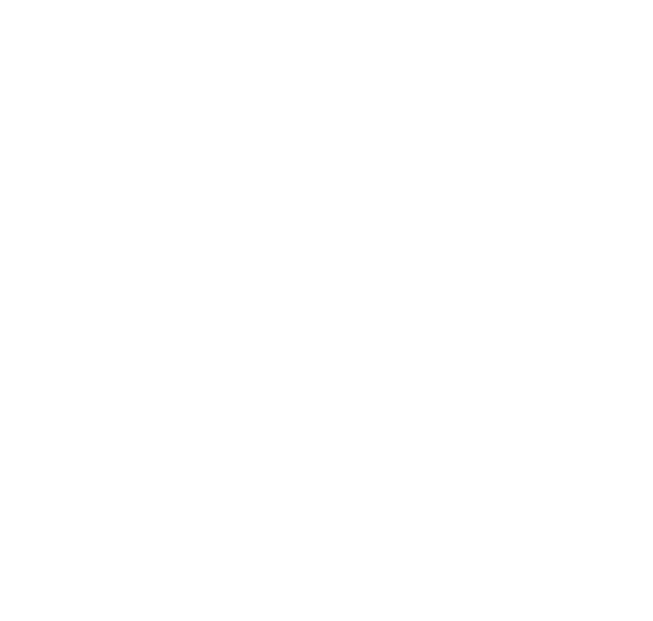 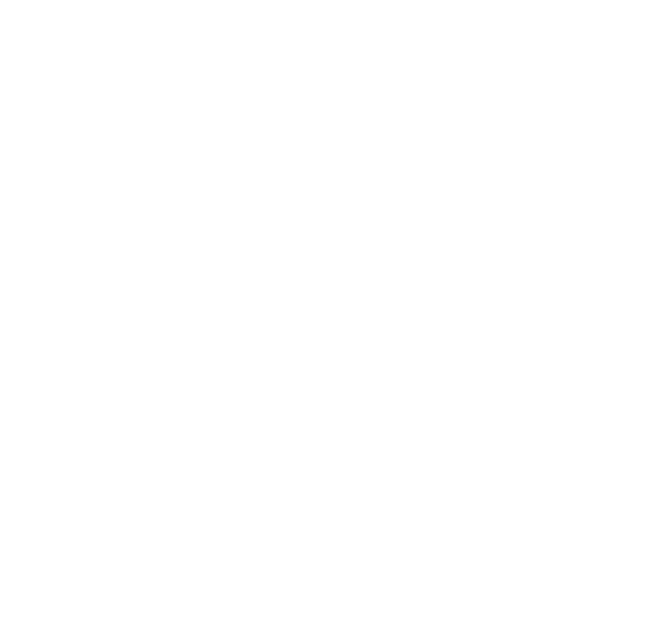 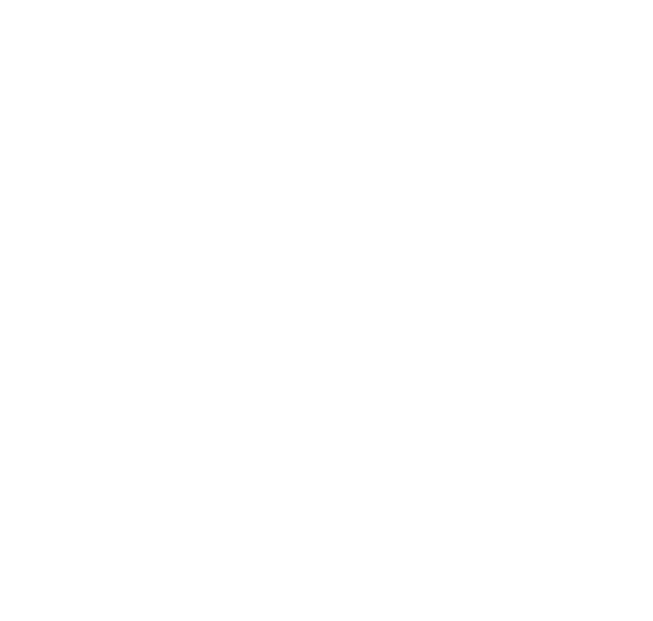 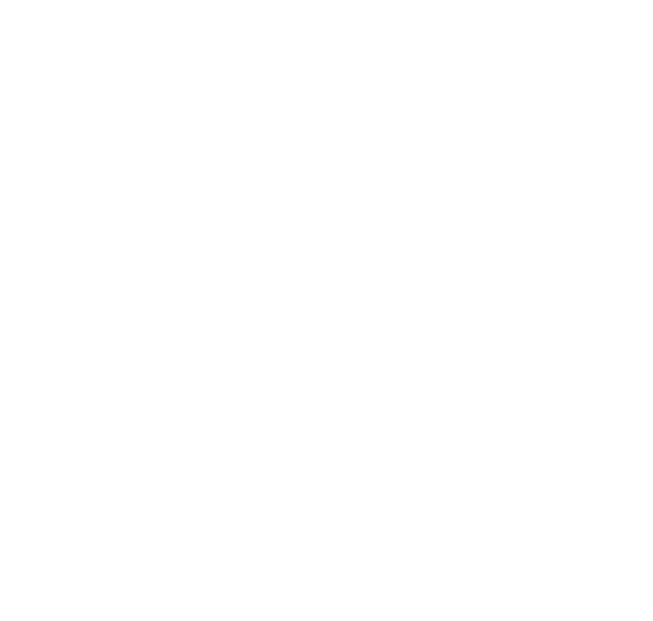 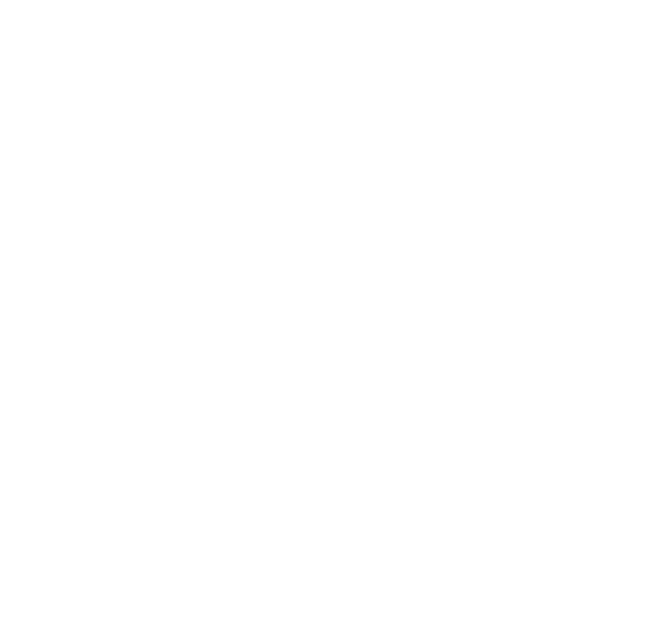 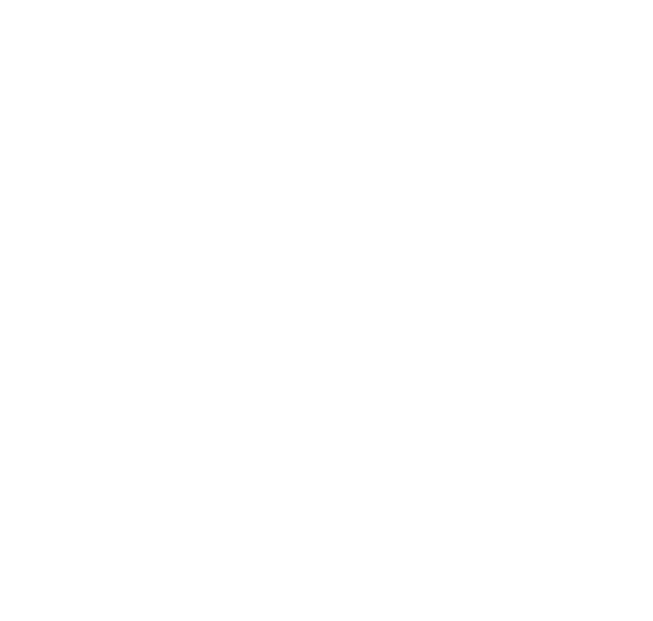 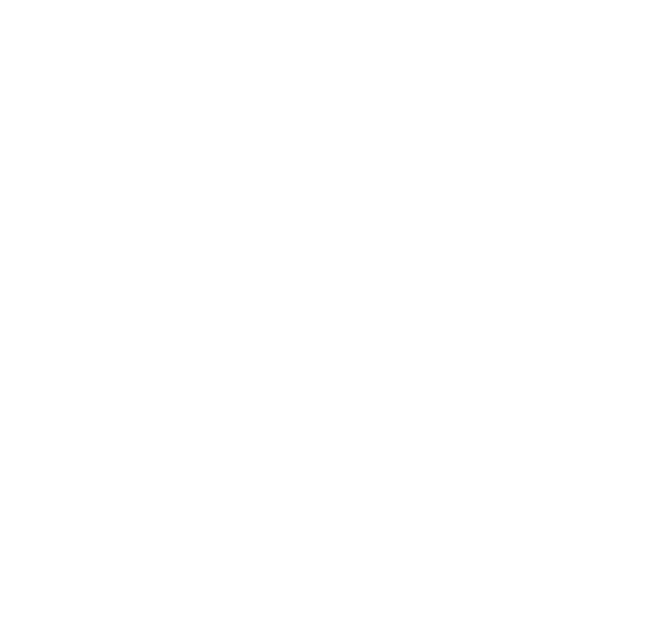 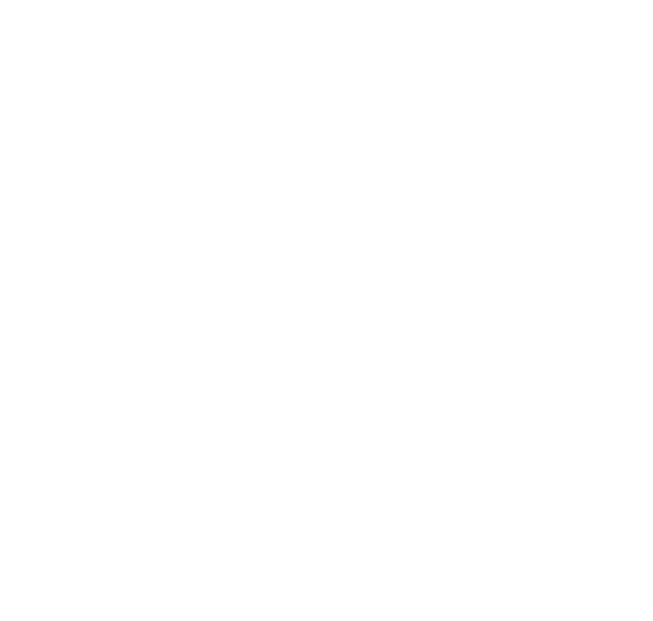 849,973 snowflakes fall in an minute.
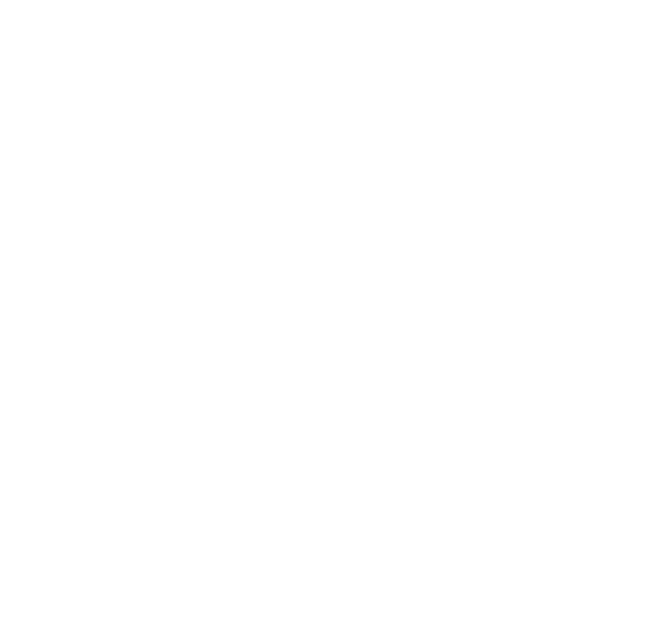 How many snowflakes fall in a minute:
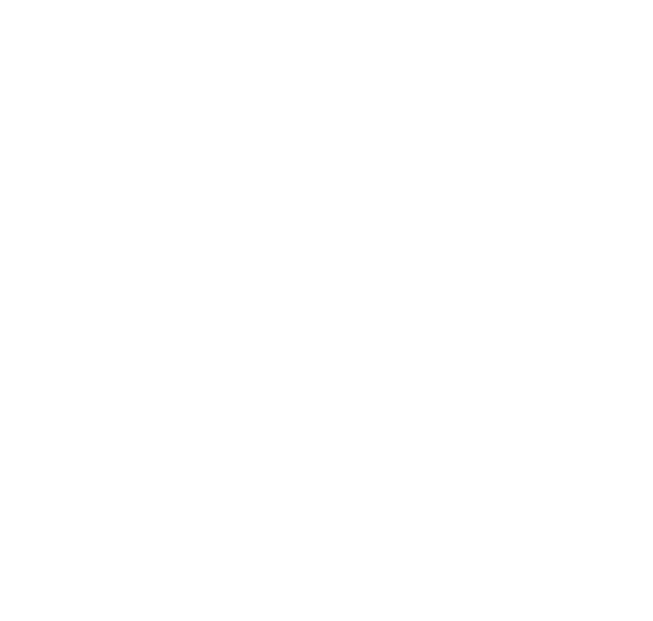 1) Rounded to the nearest 1,000?
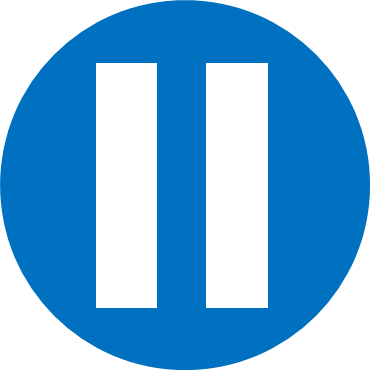 Have a think
850,000
2) Rounded to the nearest 10,000?
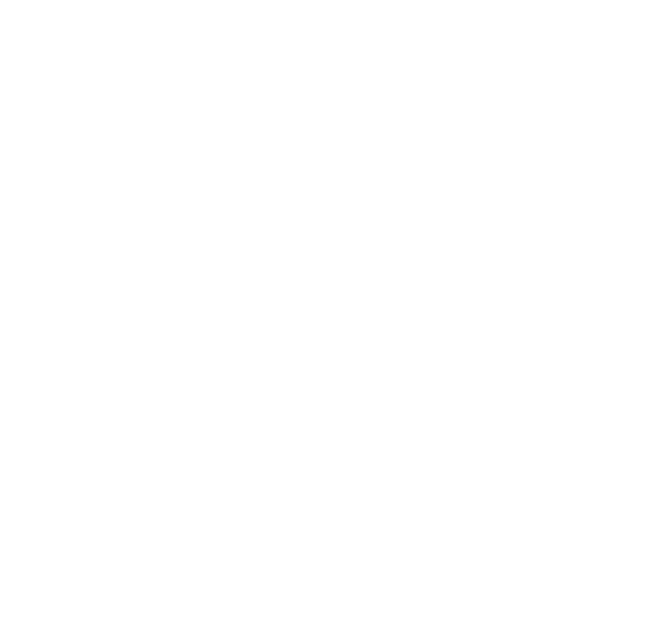 850,000
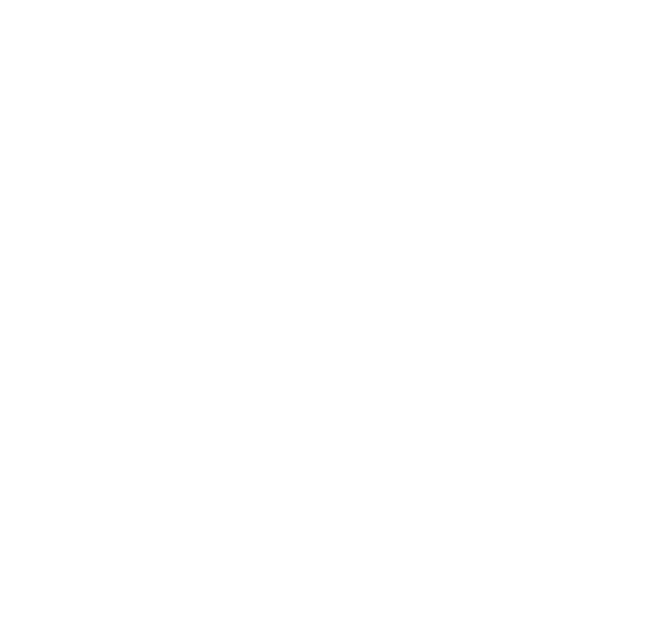 3) Rounded to the nearest 100,000?
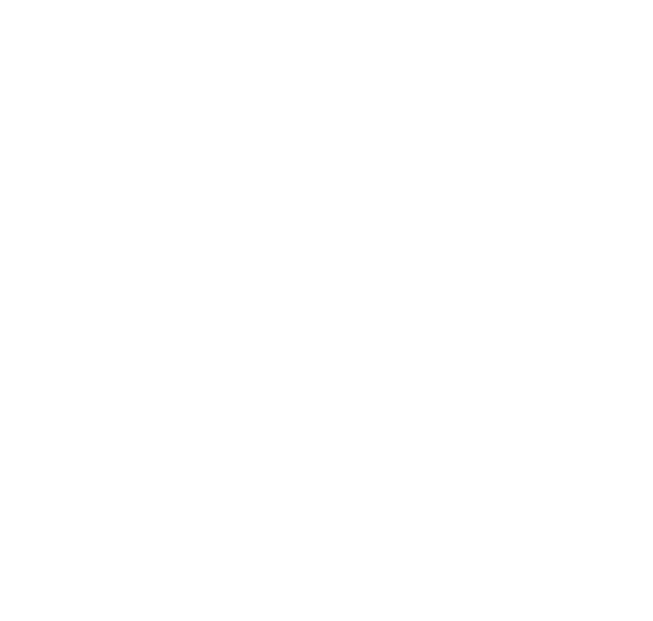 800,000
Oh no, snowflakes have covered the door number!  We can’t tell if this is Alex’s house!
She’s texted me some clues for us to use to work out what her number is:
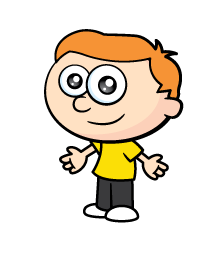 All the digits are odd.
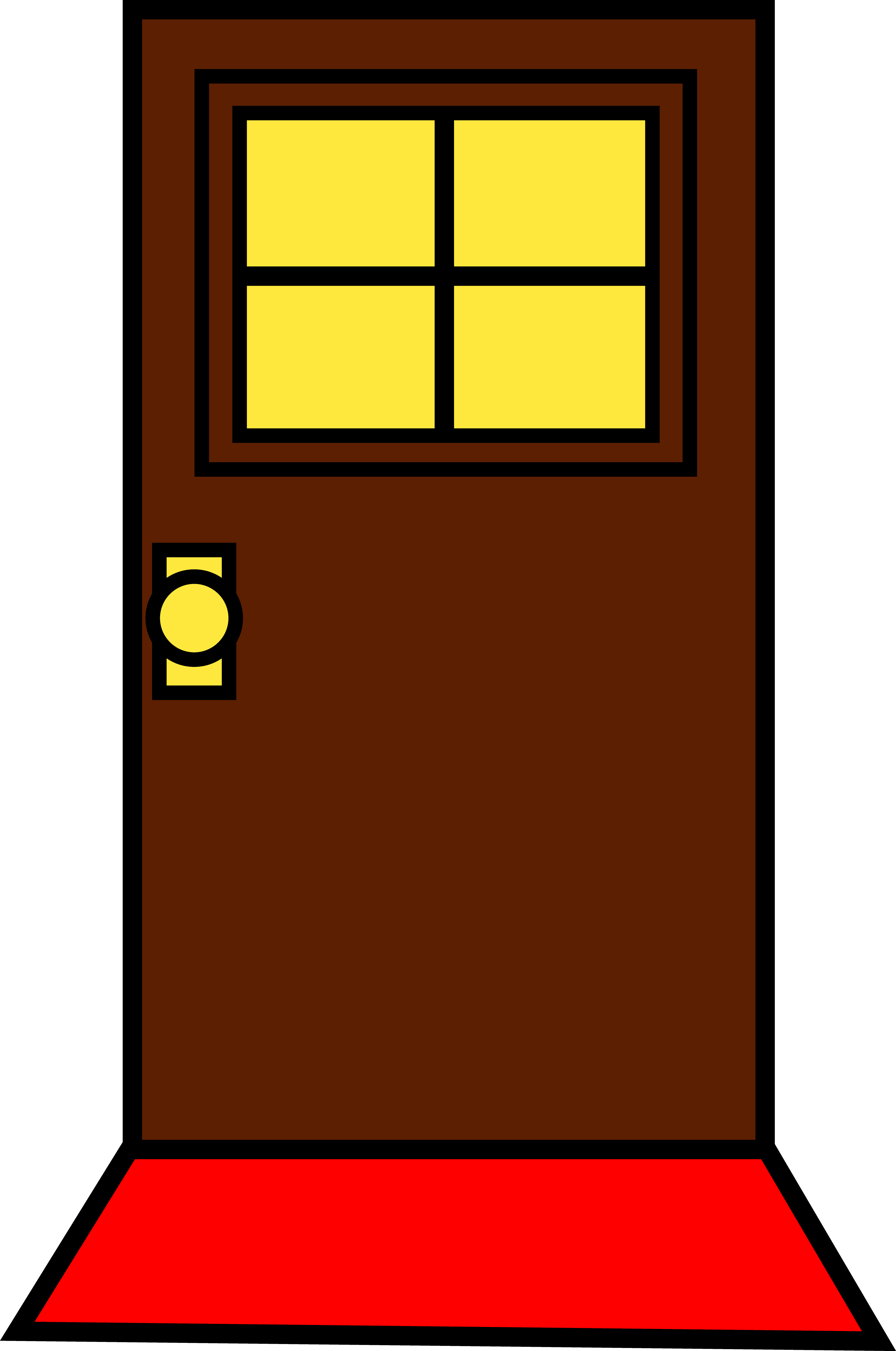 It is written in Roman Numerals.
C L I X
In Roman Numerals it is 4 symbols.
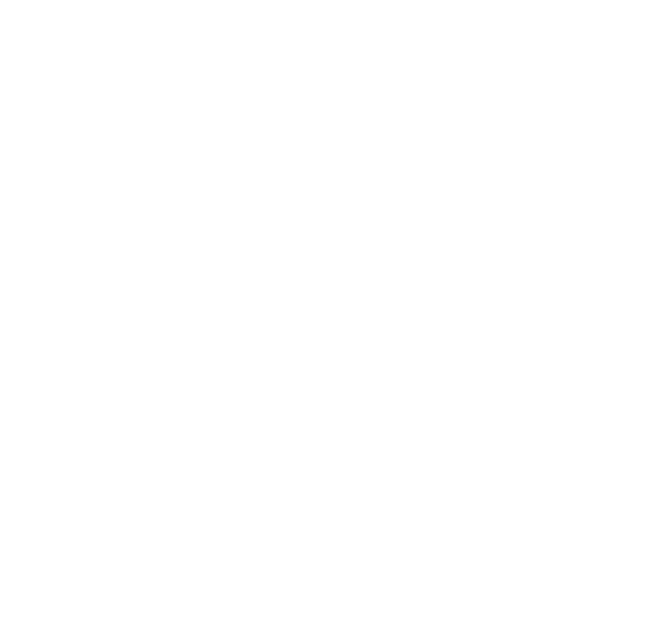 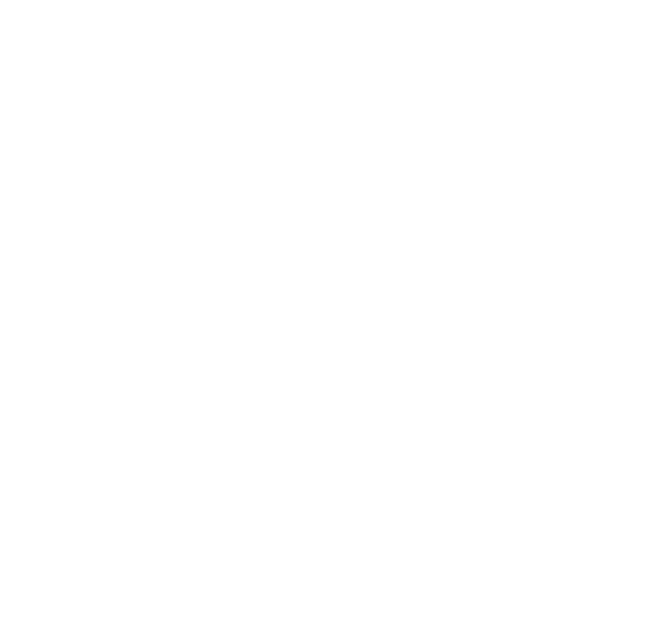 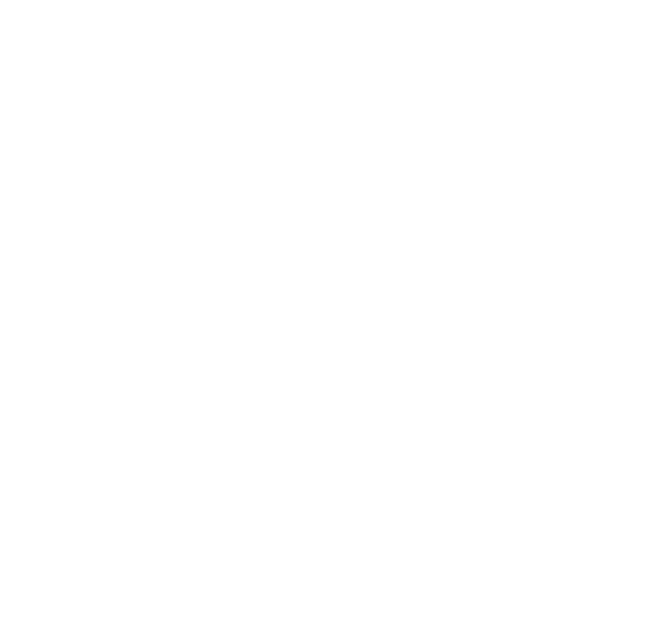 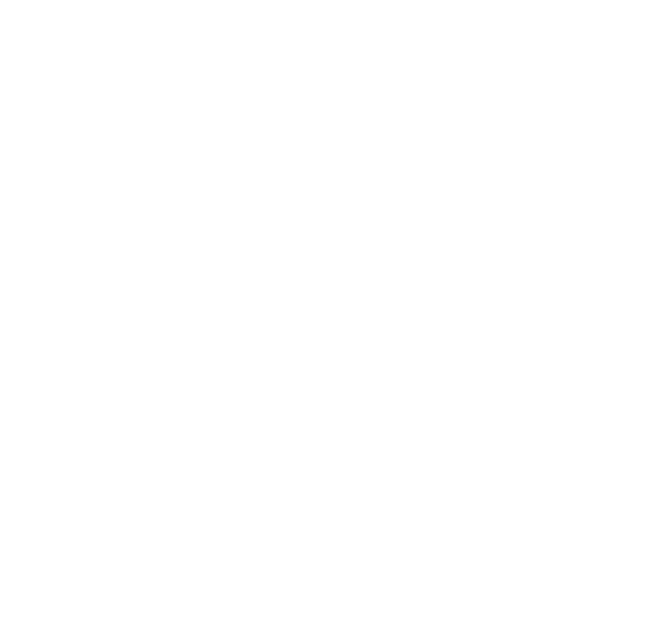 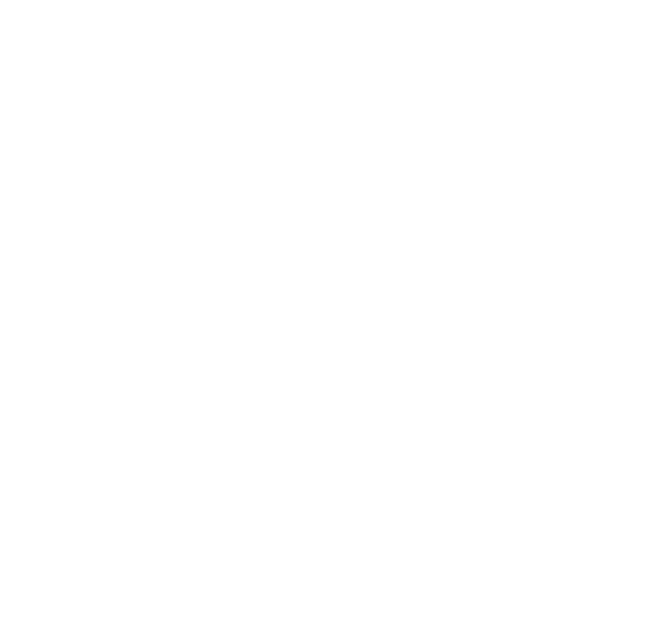 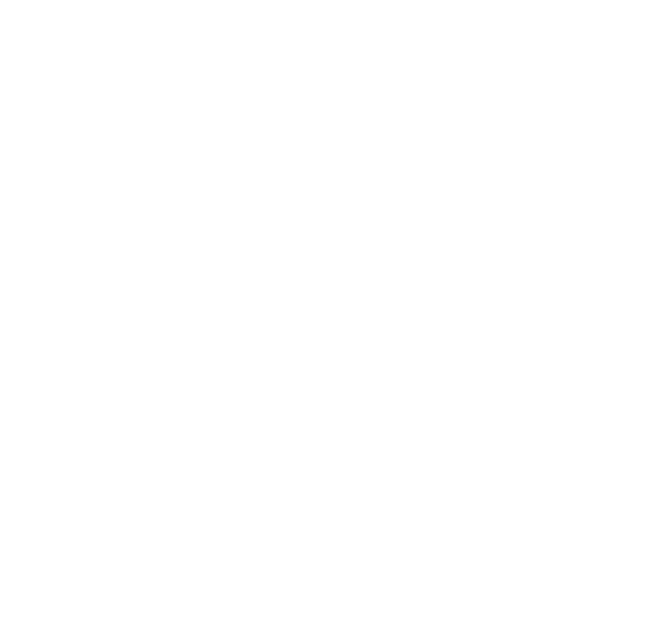 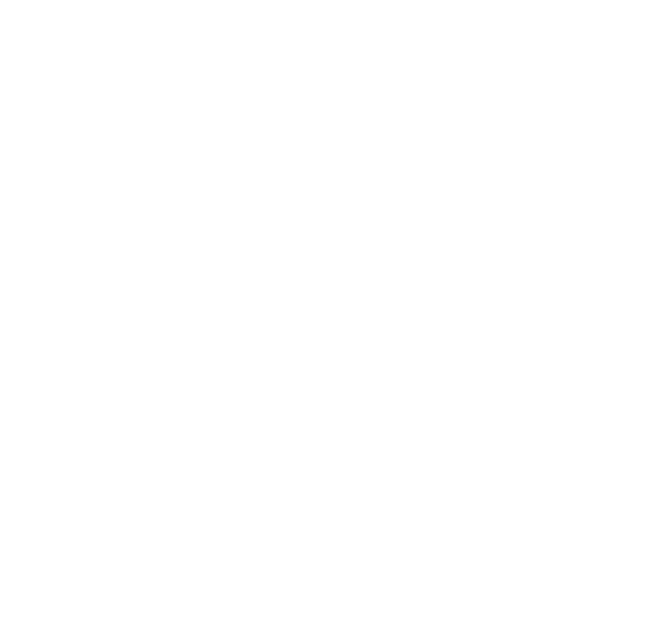 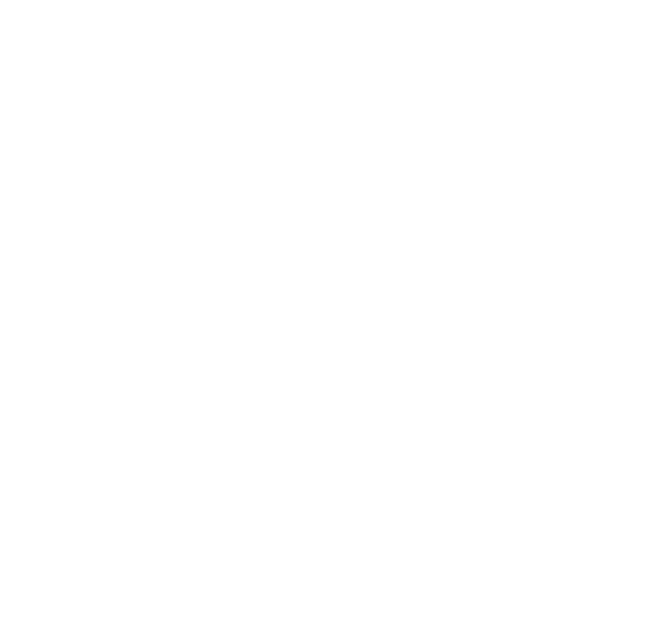 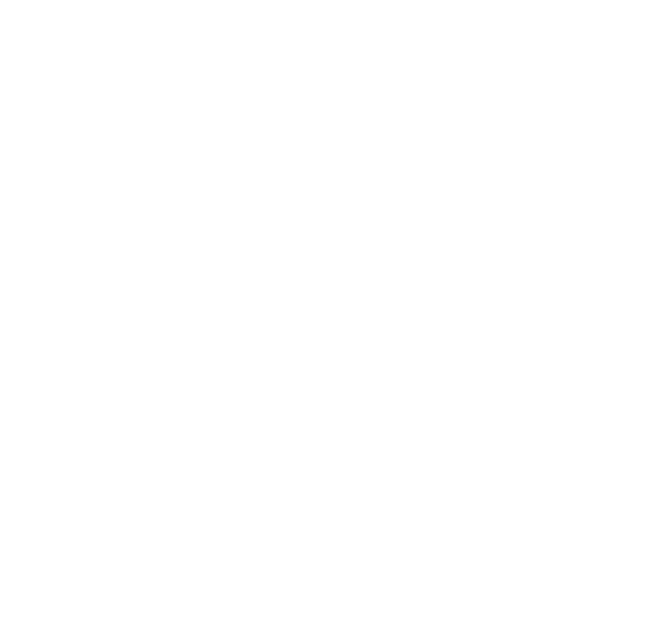 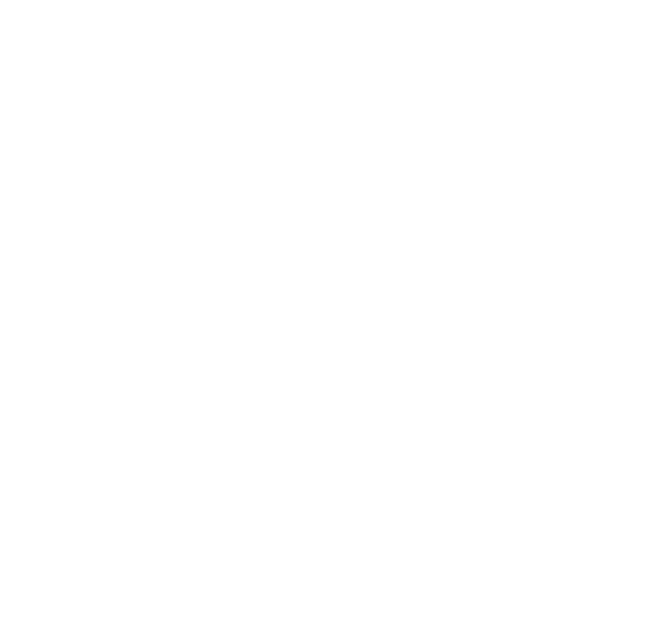 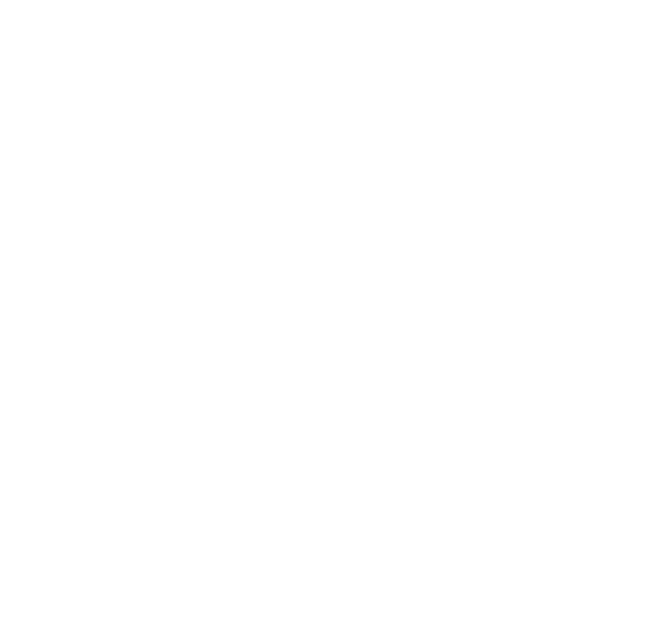 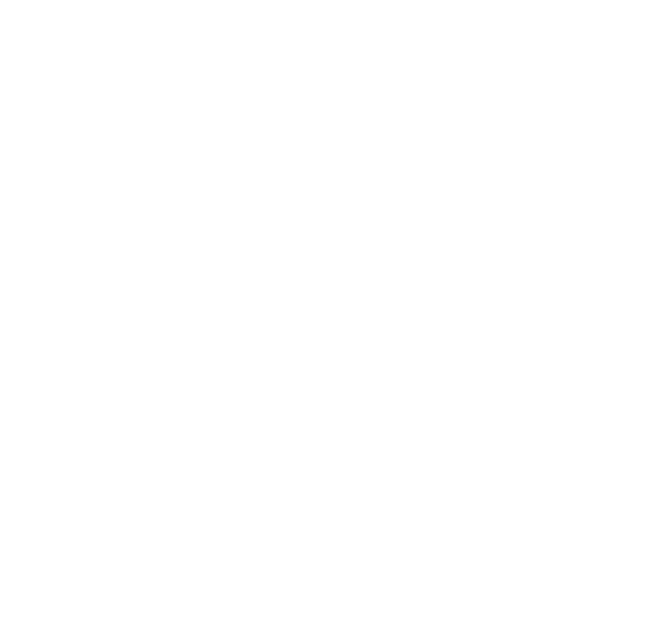 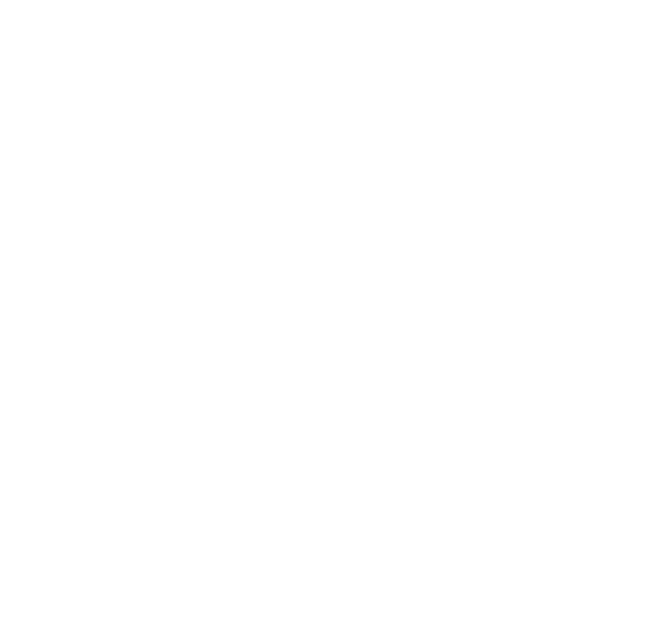 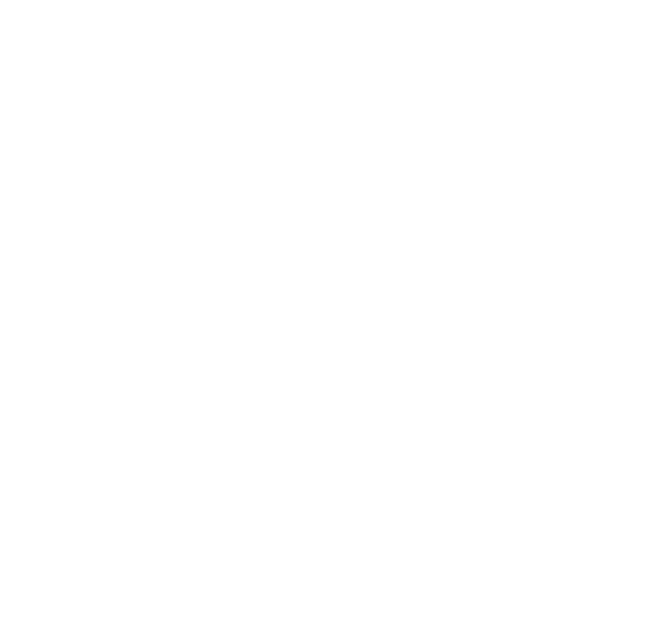 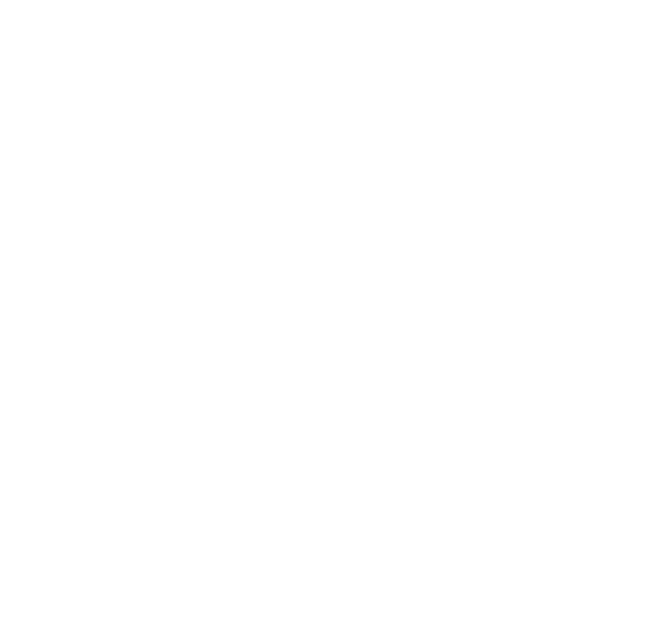 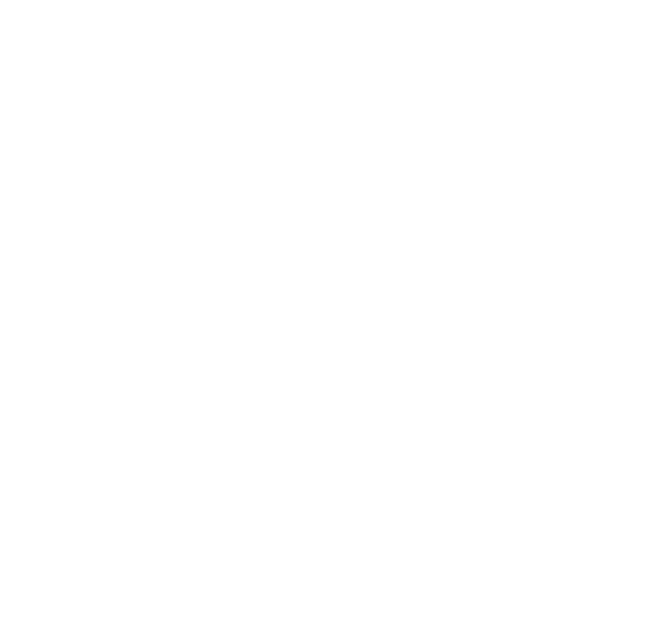 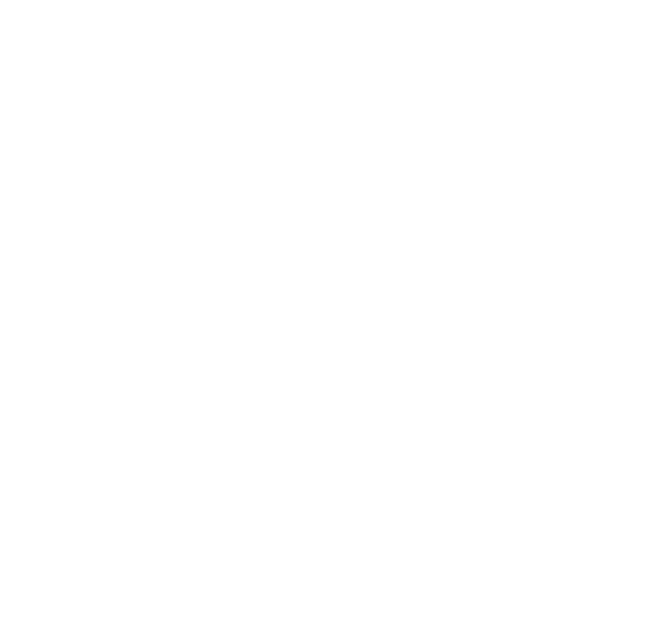 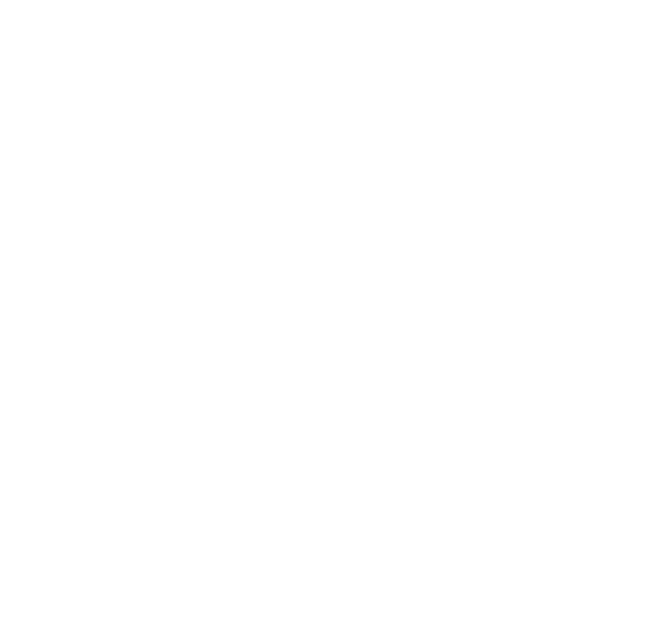 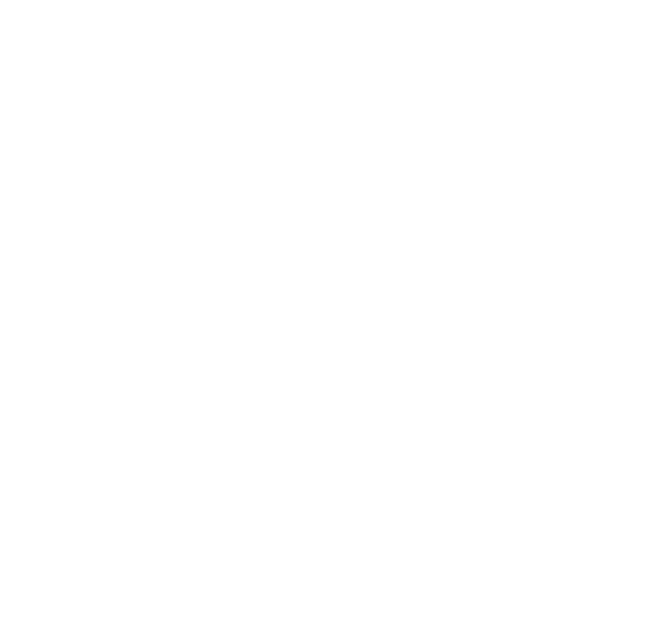 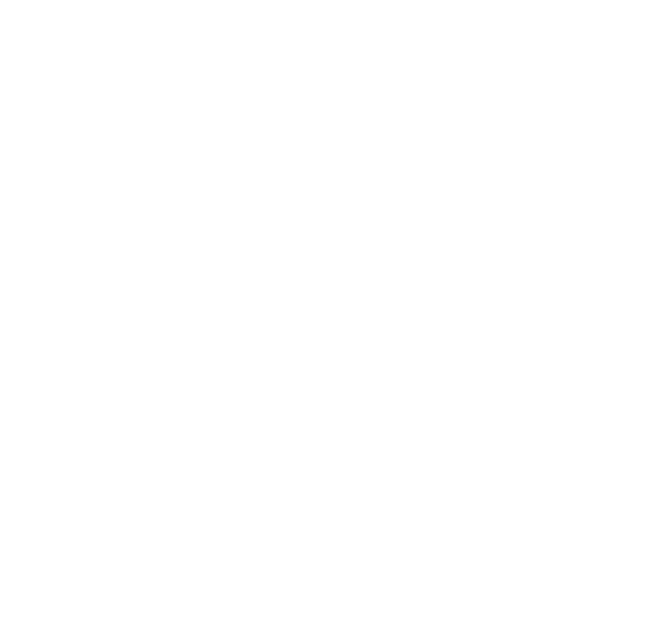 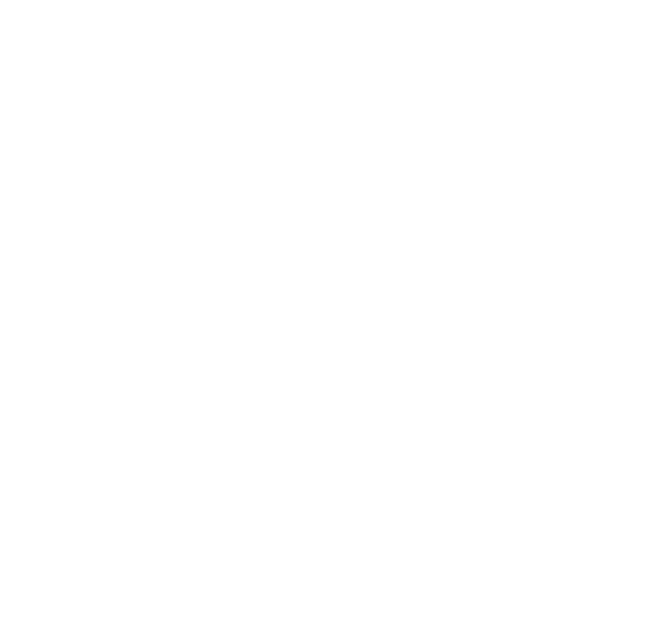 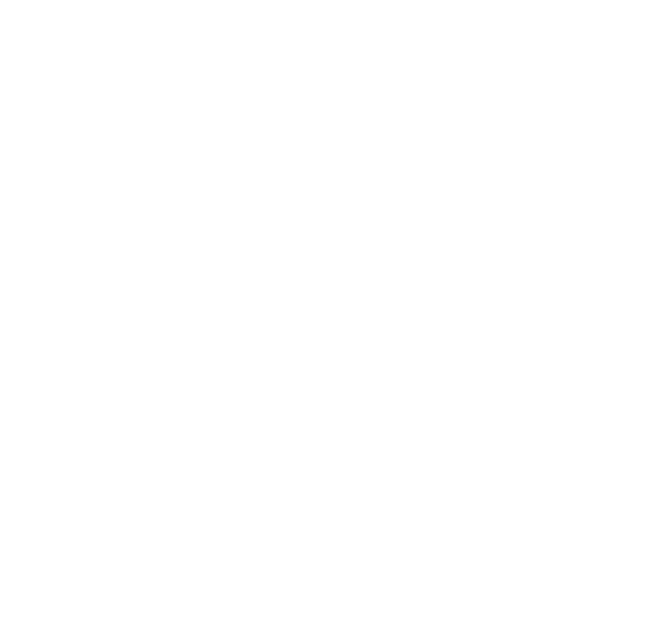 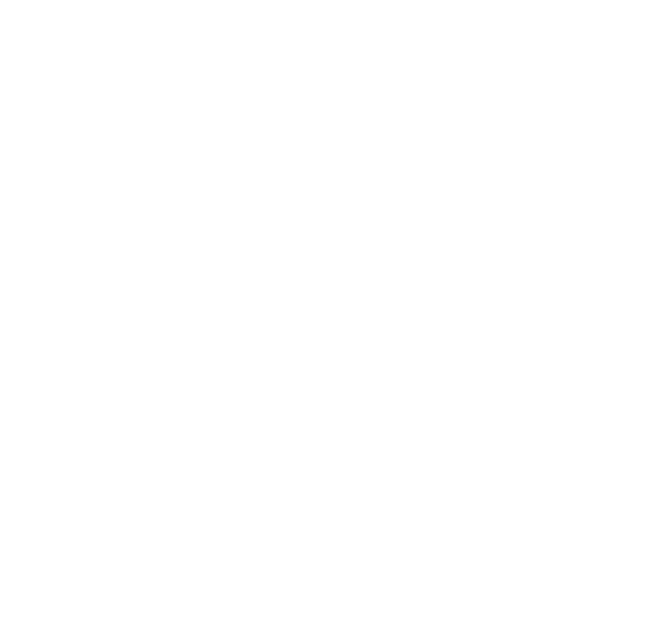 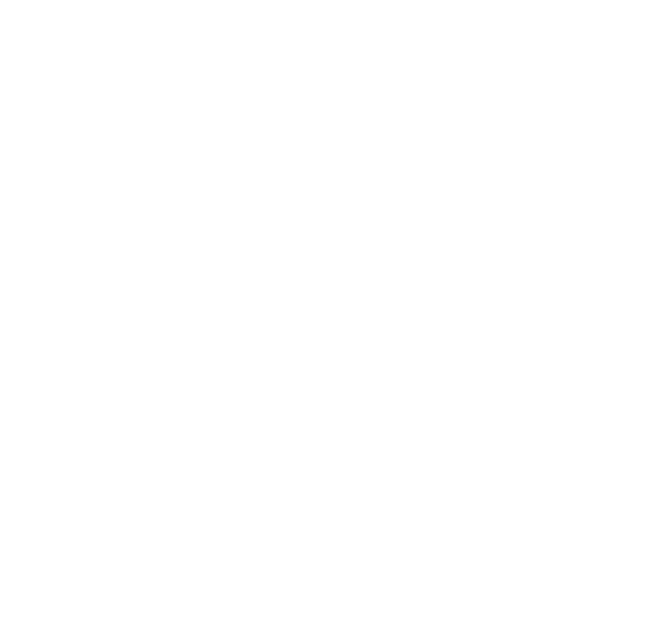 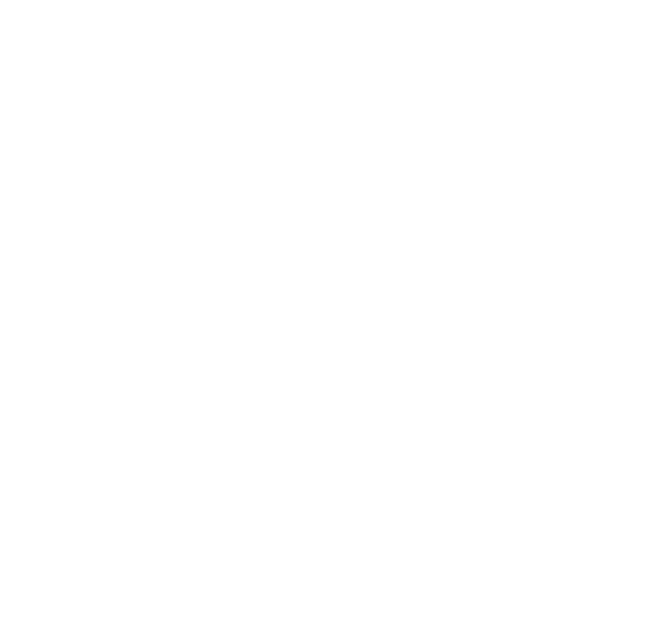 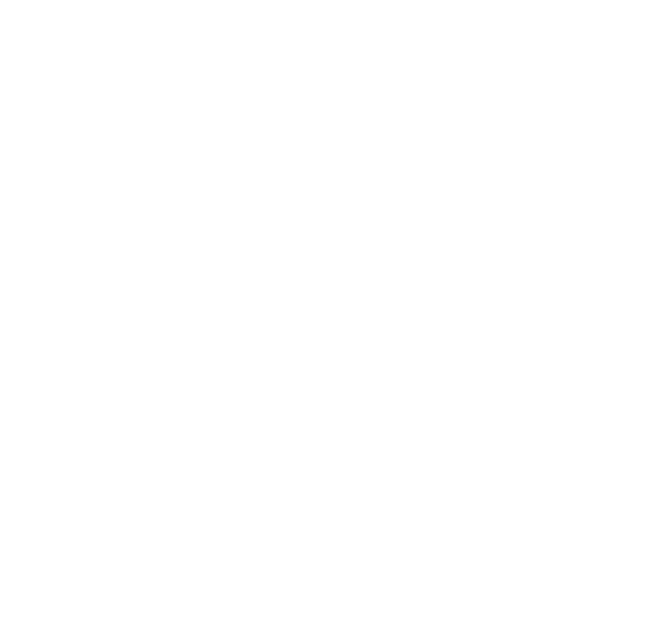 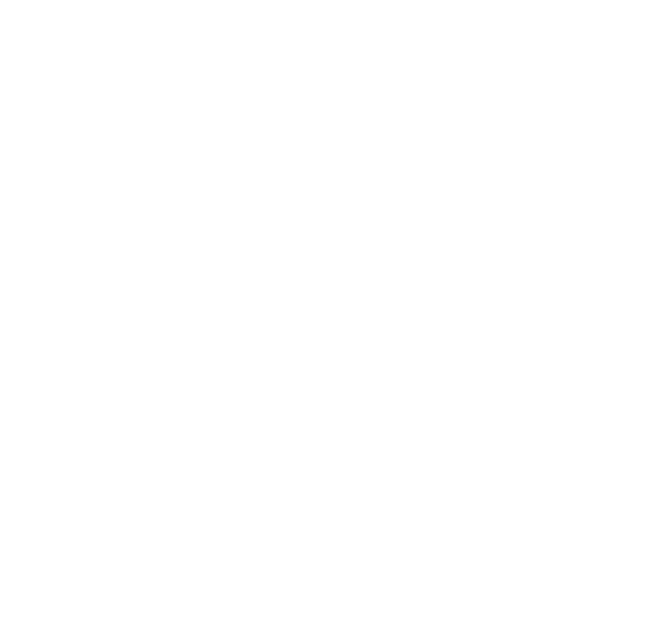 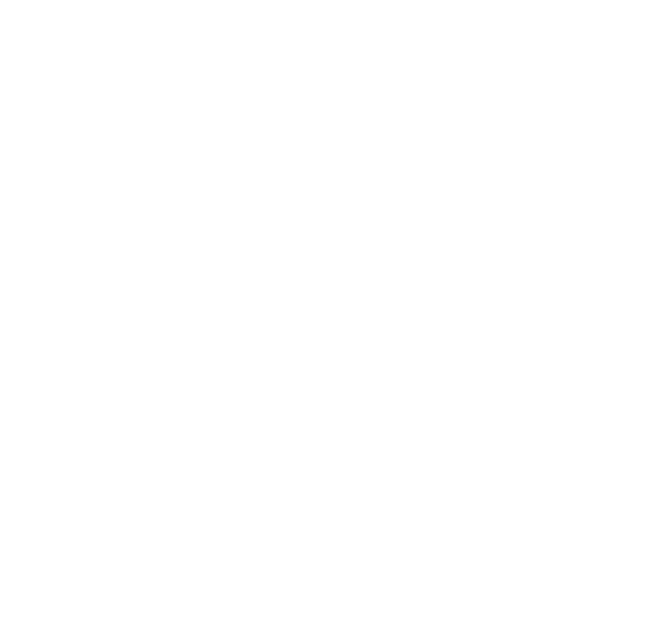 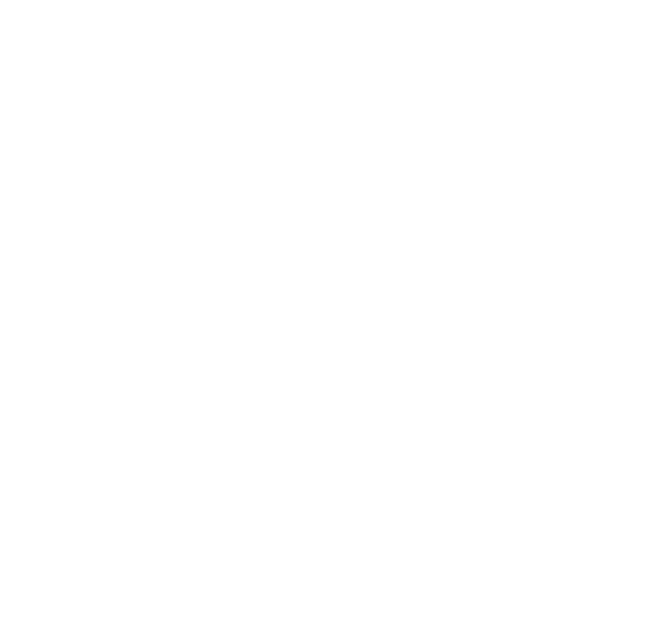 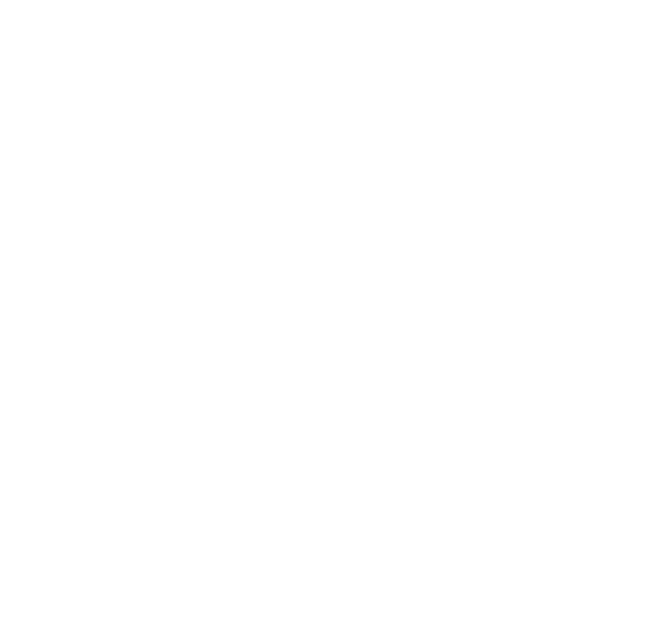 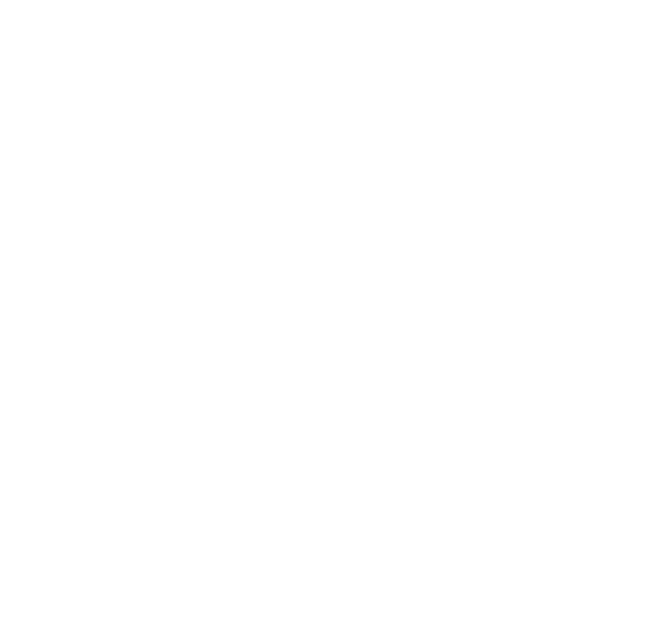 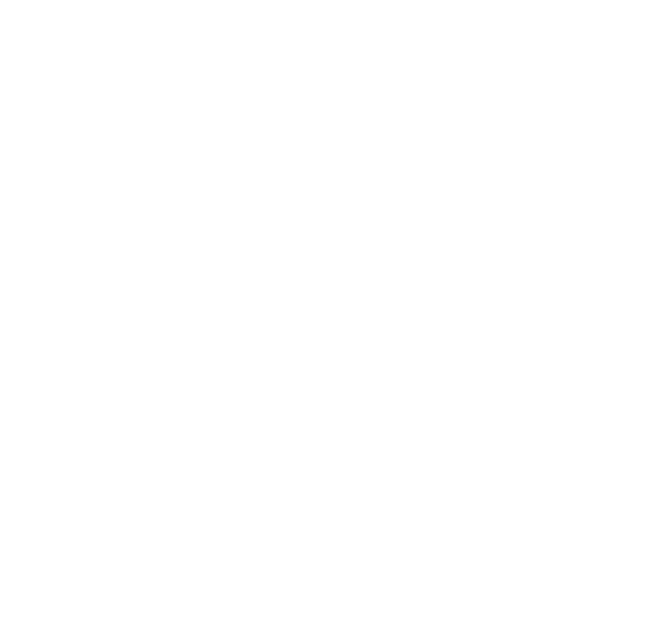 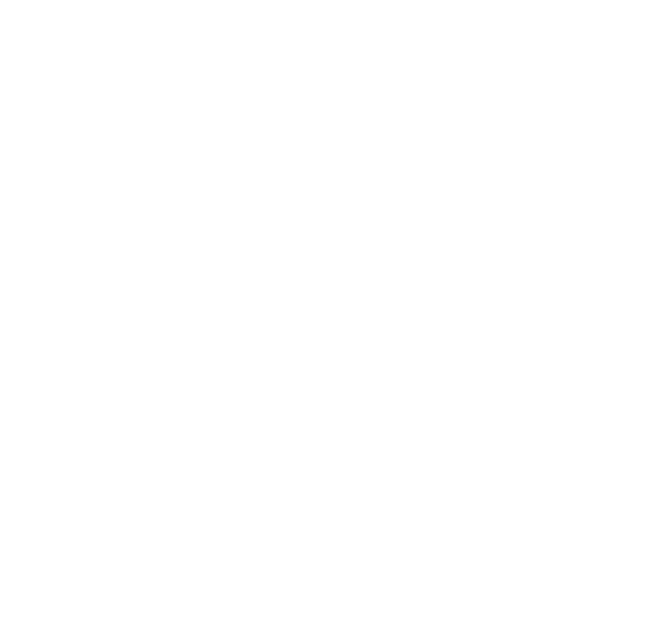 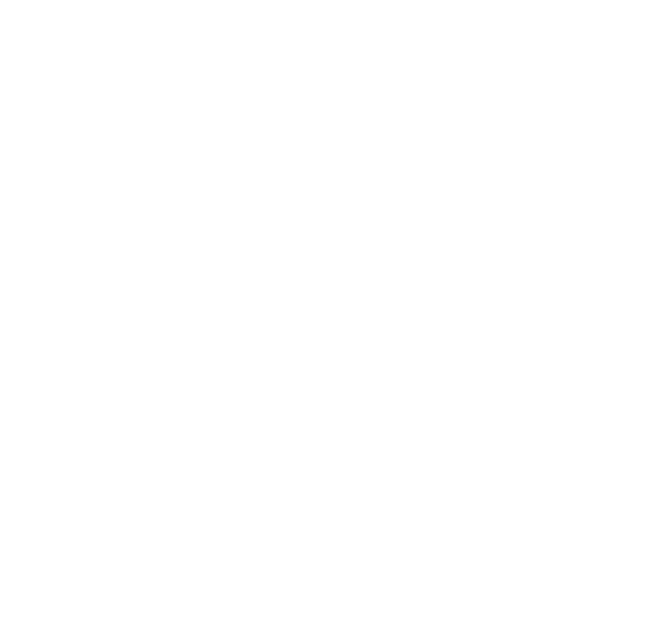 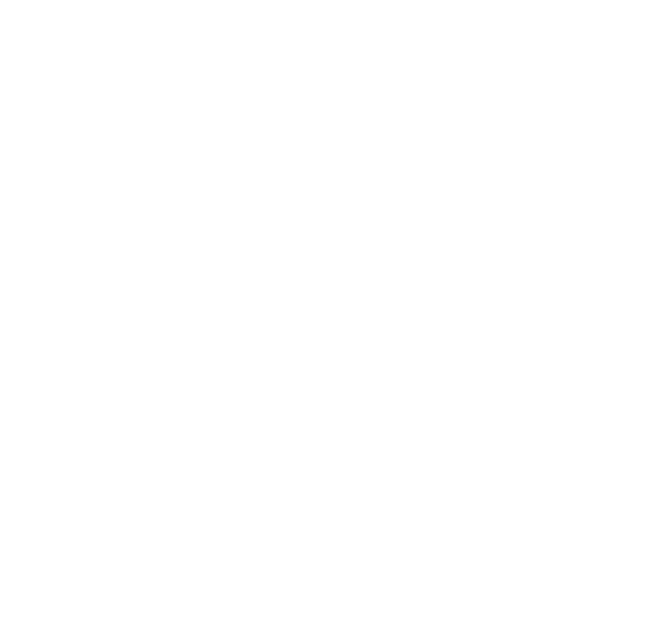 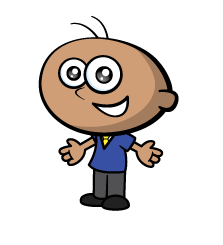 It is 1 less than 10 times the size of one of the first 5 square numbers.
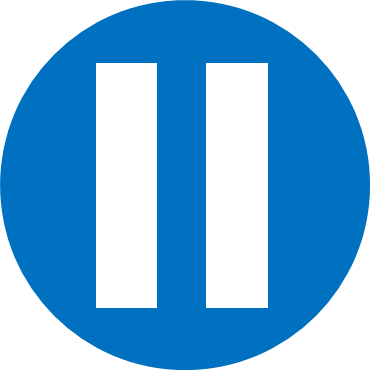 Have a think
16
25
1
4
9
C
L
IX
10
40
90
160
250
XXX
IX
9
39
89
249
159
In minutes 1 and 2 combined 450,000 snowflakes fall.
9 times as many snowflakes fall in minute 1 than minute 2
45,000
1)	How many snowflakes fall in minute 2?
2)	How many more snowflakes fall in minute 1 than 2?
360,000
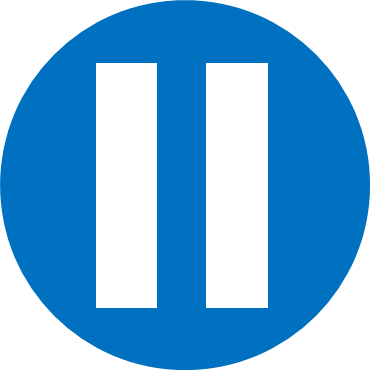 Minute 1
Have a think
450,000
45,000 × 8 =
360,000
Minute 2
450,000 ÷ 10 =
45,000
45,000
1 mm
1 mm
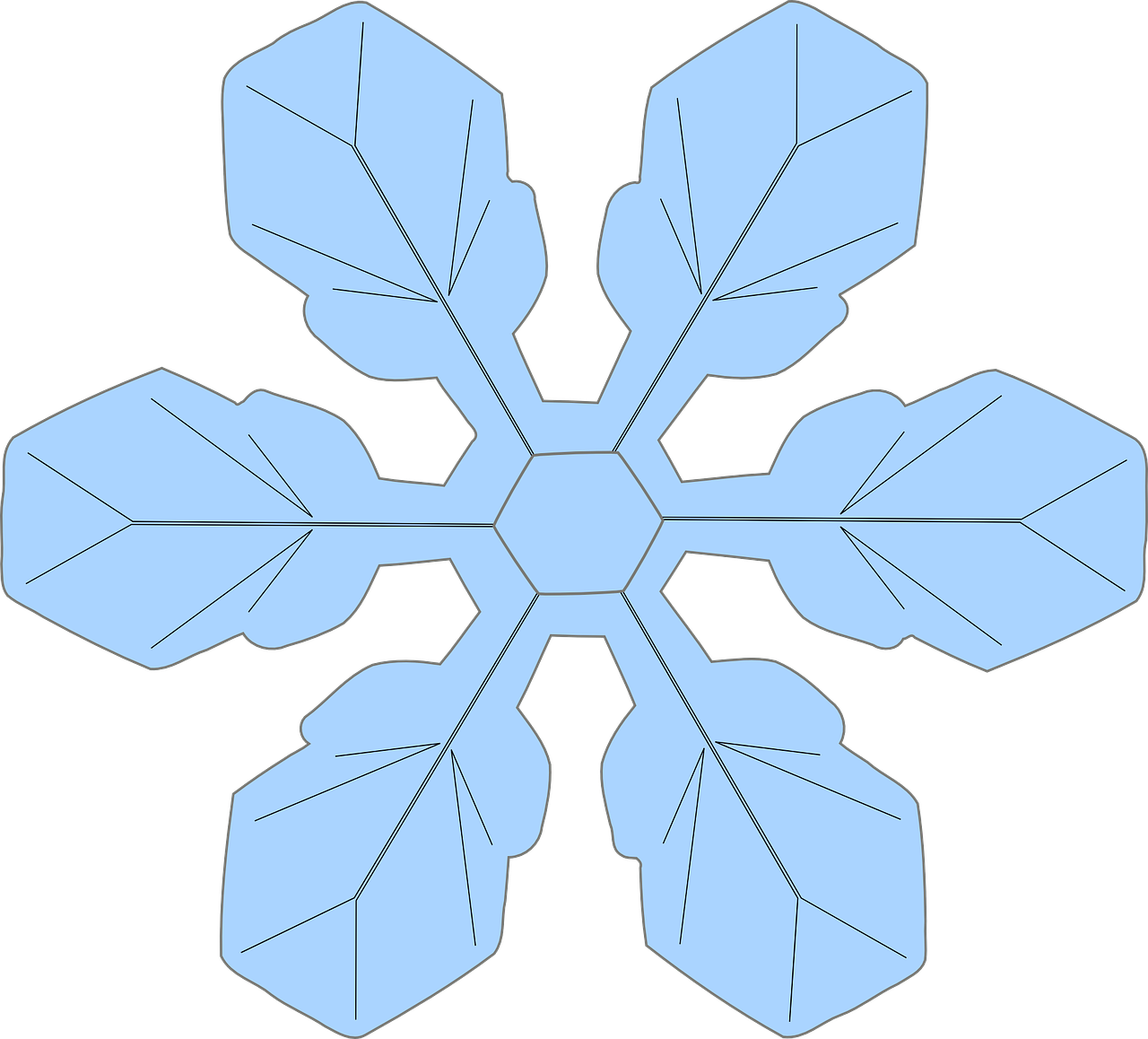 3
3
3
3
3
3
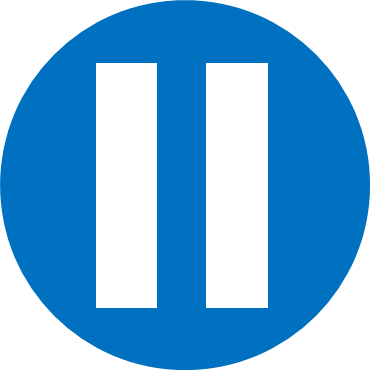 Have a think
Estimate the area of the snowflake.
2
=
21 mm
× 7
3